Kensuke’s Kingdom
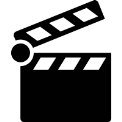 In between the four points of the compass are North East, North West, South East and South West.

Ordnance Survey maps have symbols that are nationally recognised.
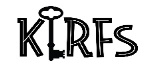 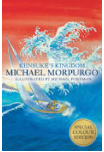 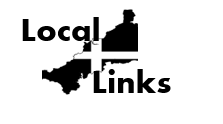 Class Novel
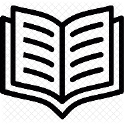